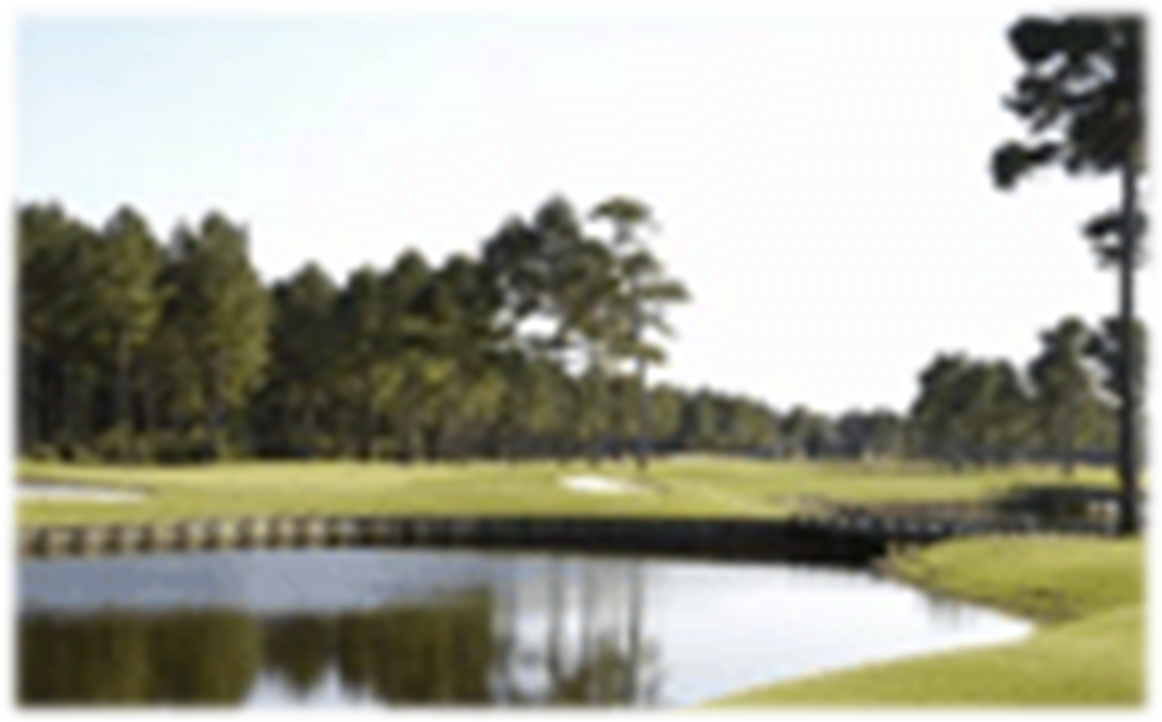 Dick Osborn Celebration 
Golf Tournament
Wednesday, May 20, 2009
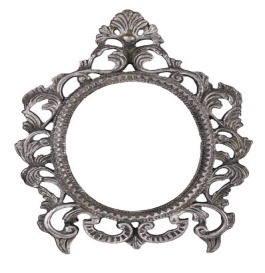 25
Years
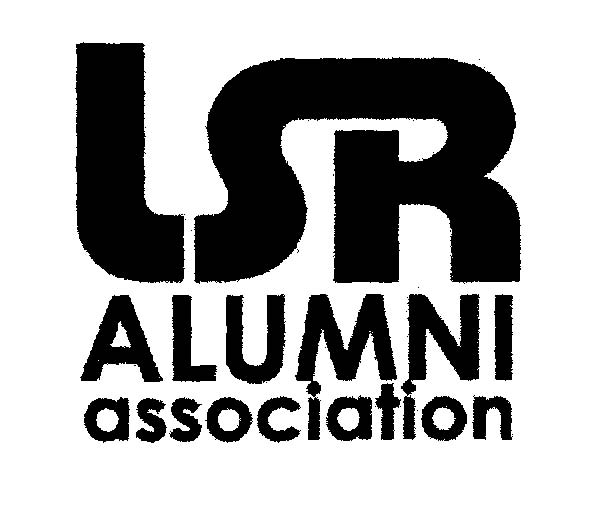 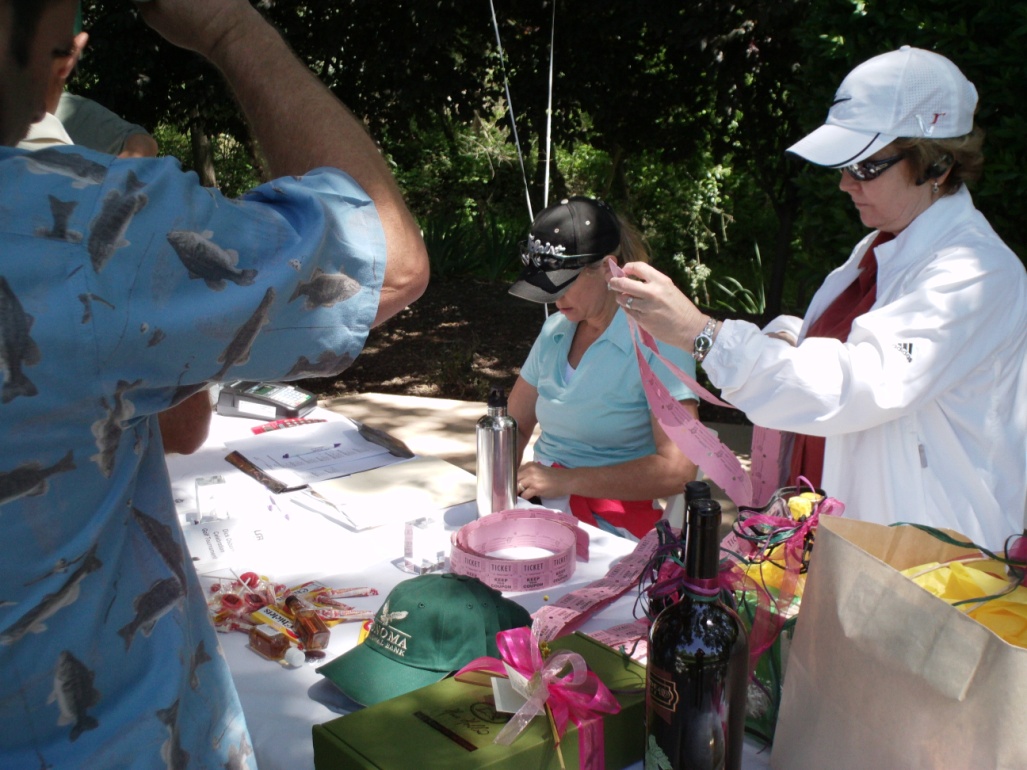 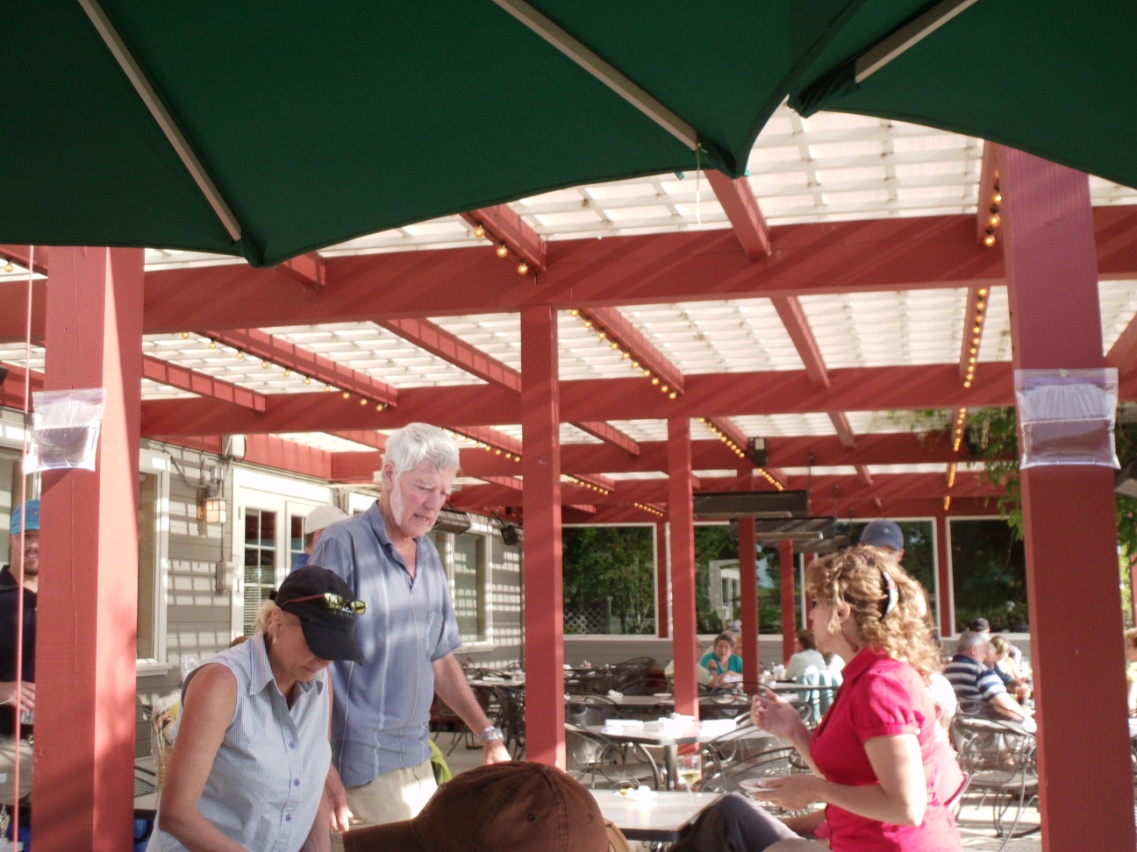 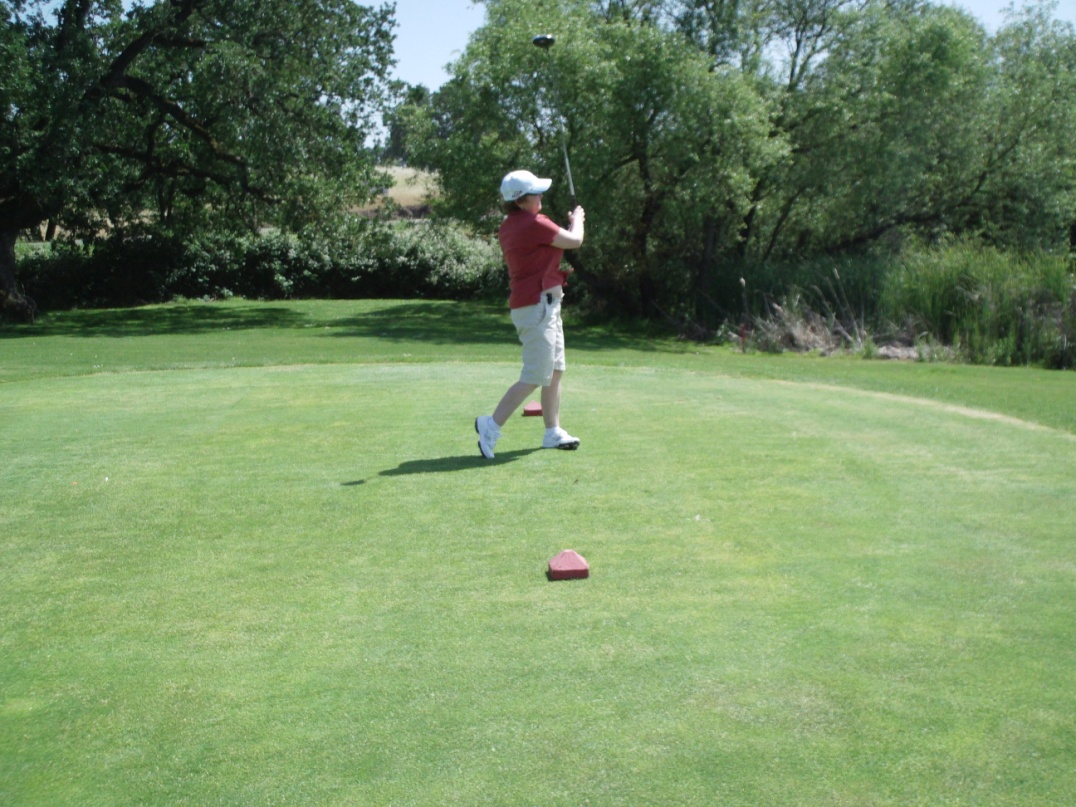 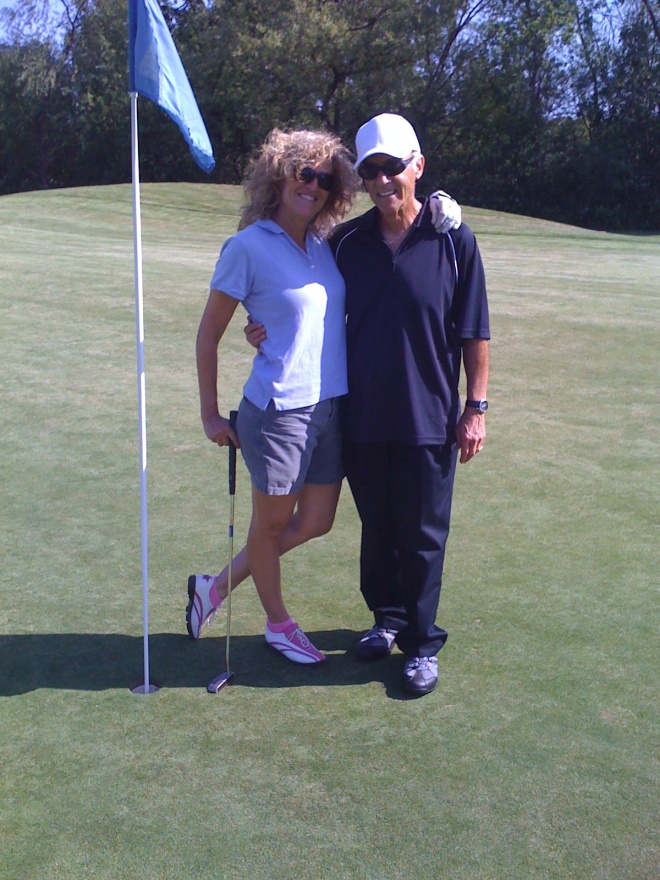 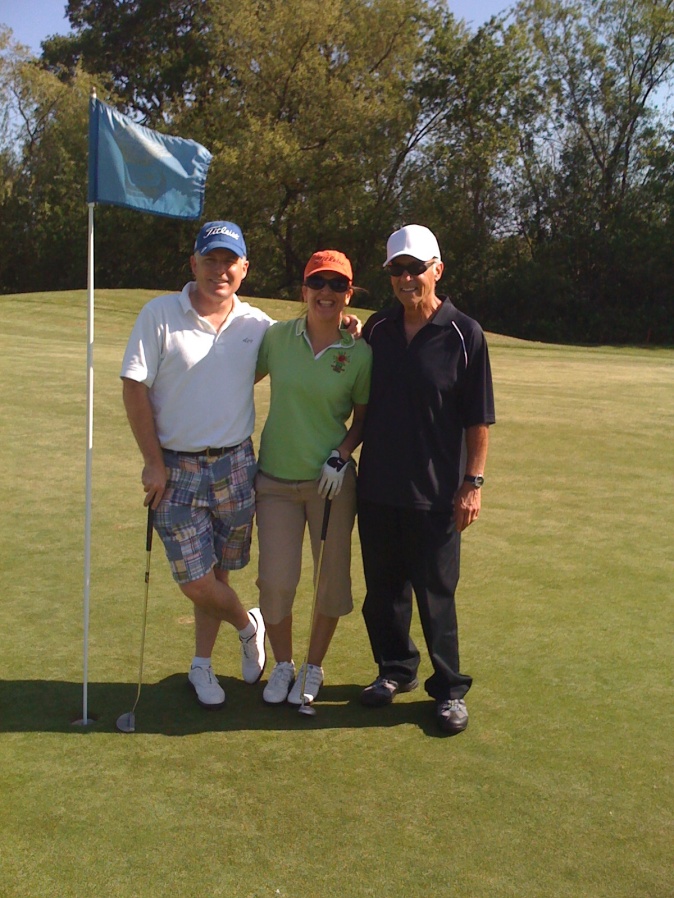 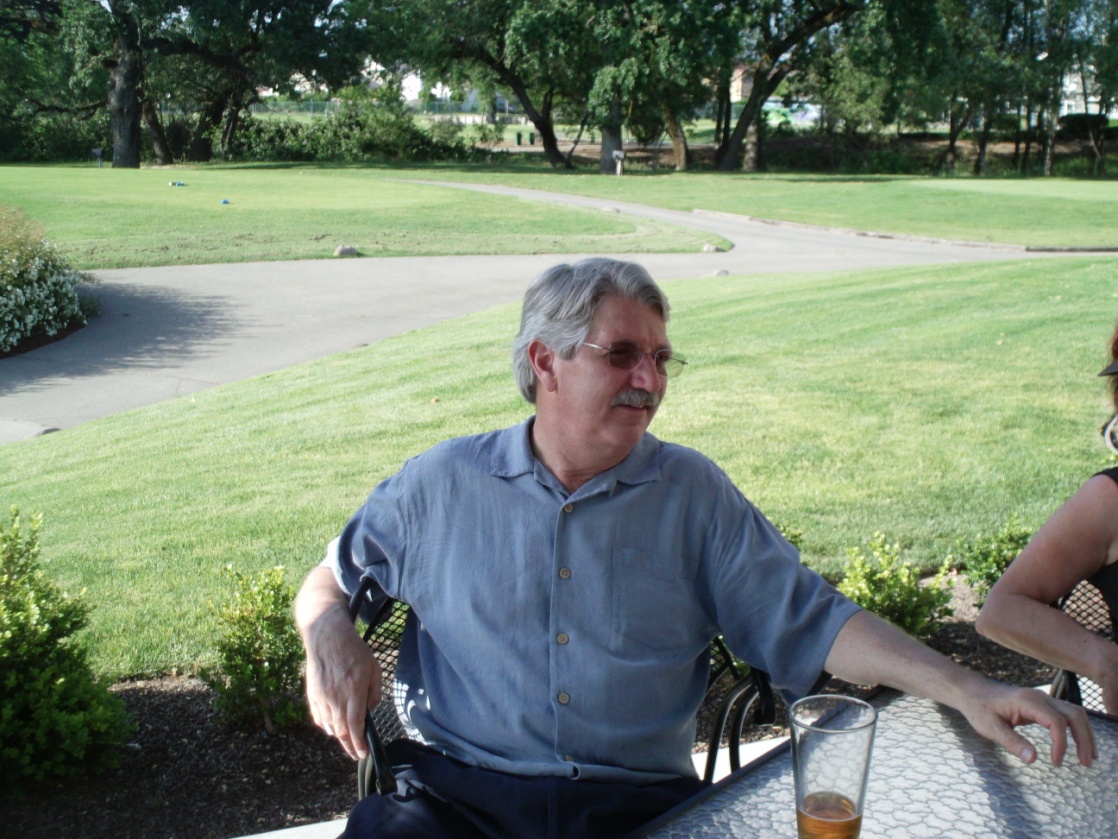 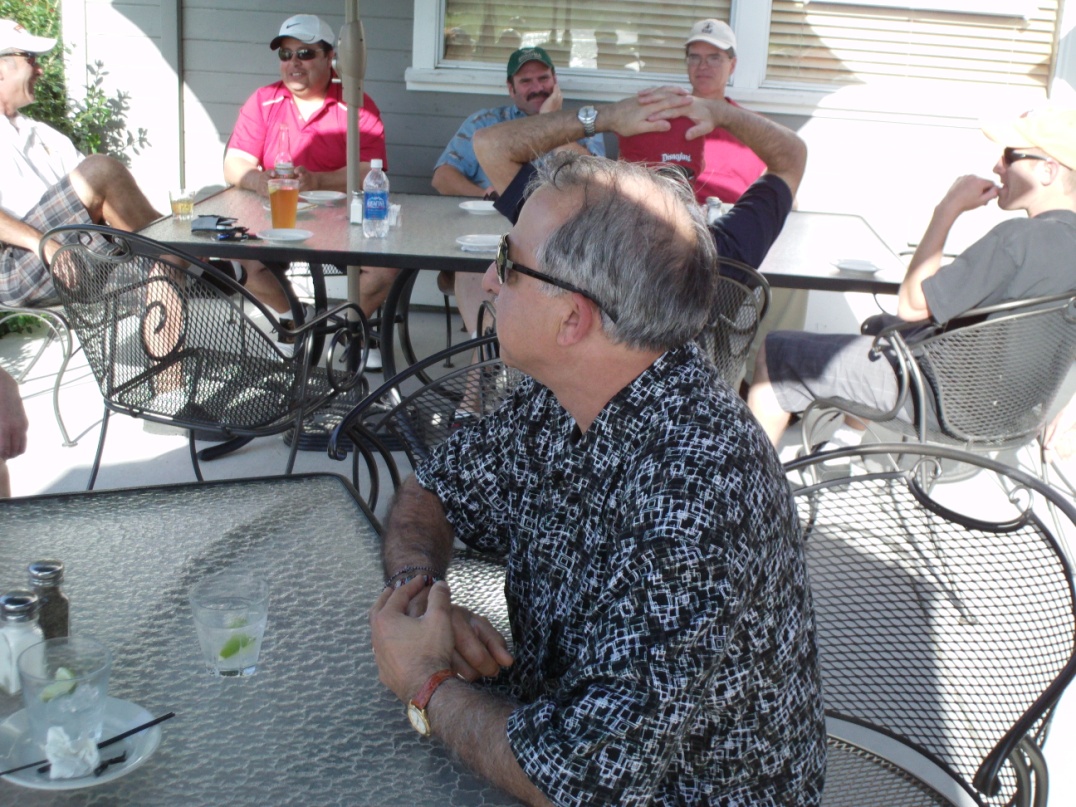 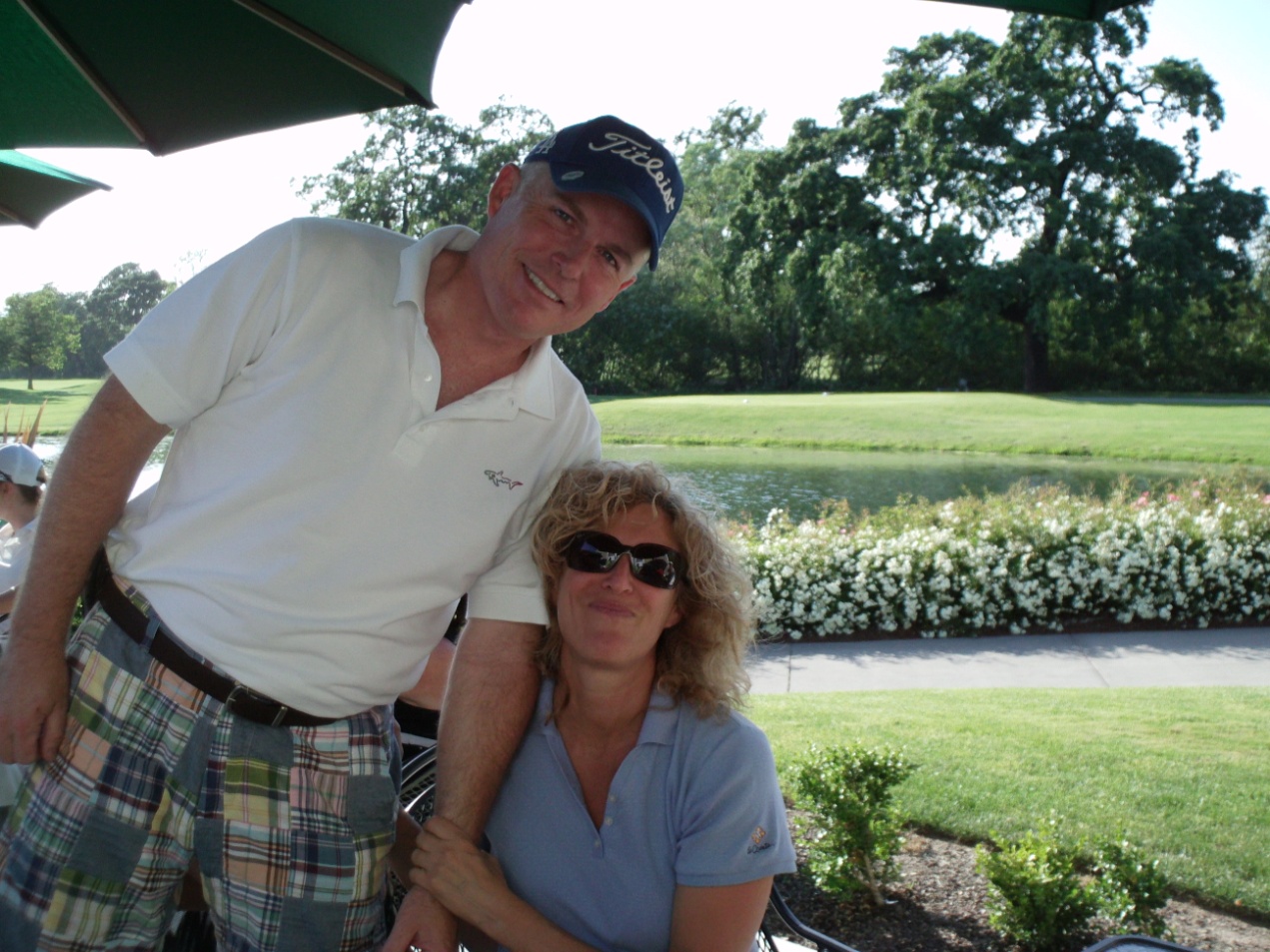 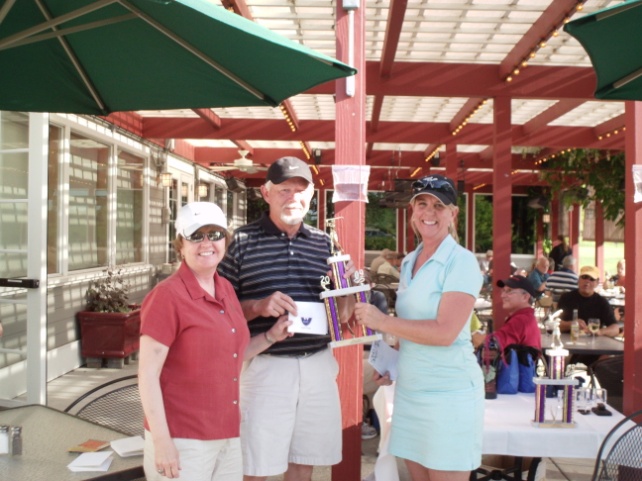 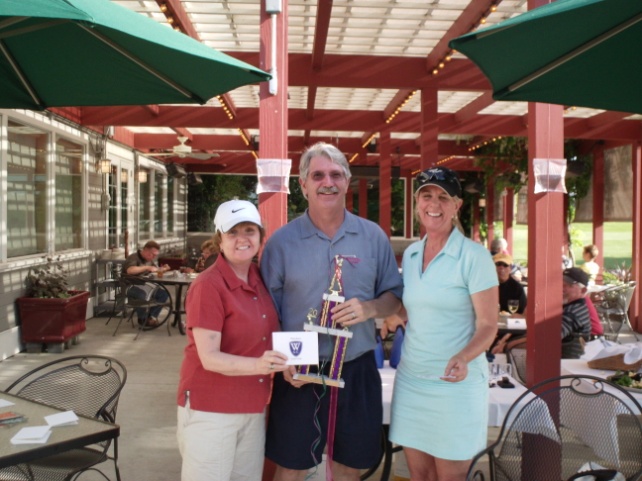 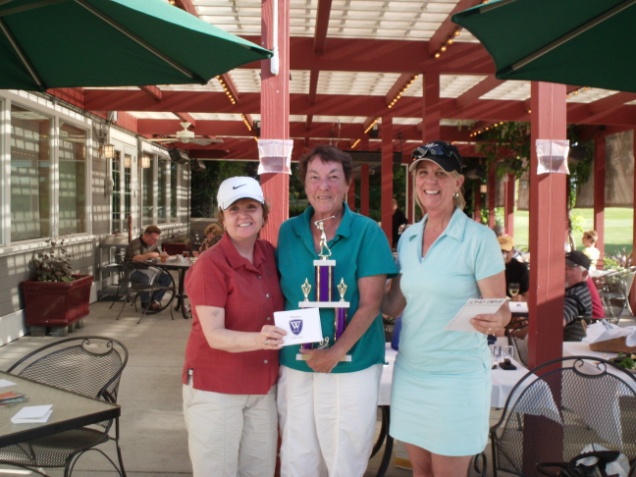 Awards Presentation
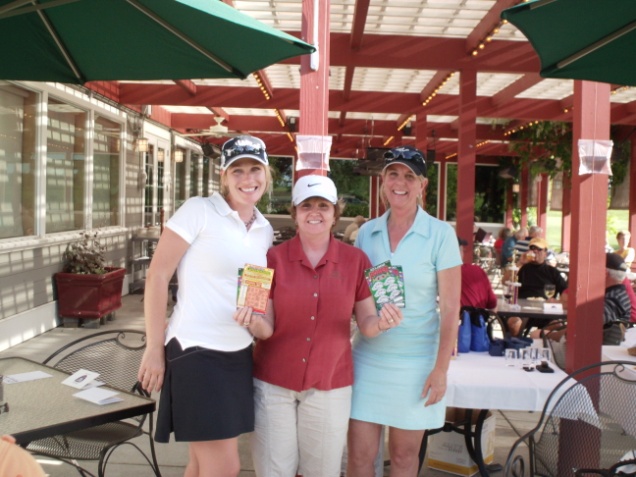 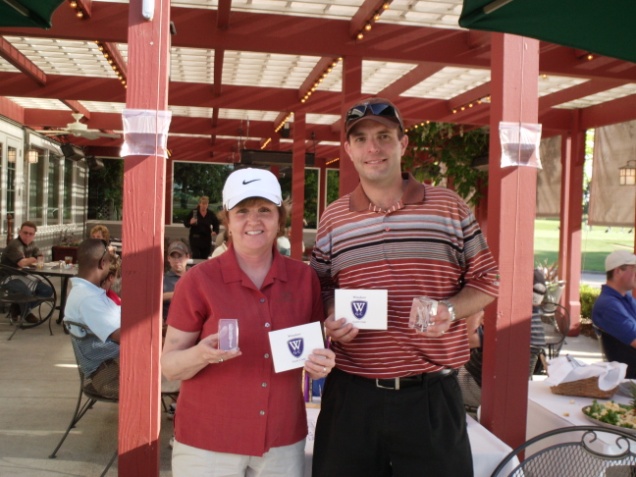 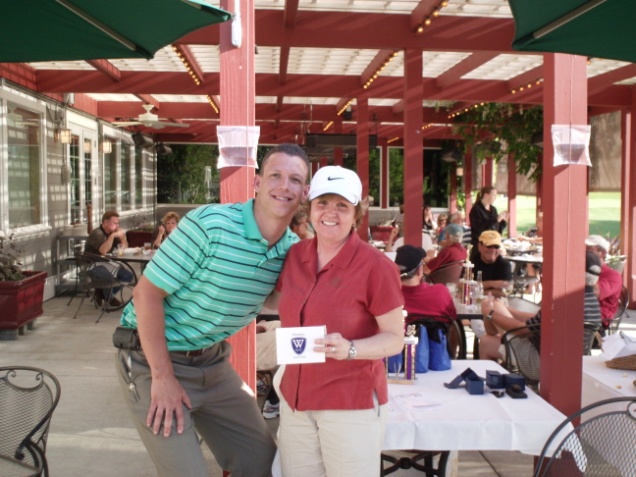